Logging in and out
Login In
Select the user you wish to login into
Enter in the password for that user
2
Logout
Click on the         button in the bottom left of the taskbar
Click on the user         icon (the fourth option from the bottom left)
Click sign out 
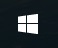 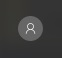 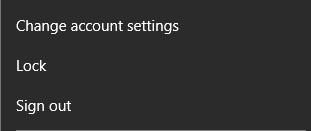 3
Any Questions?
Thank You!
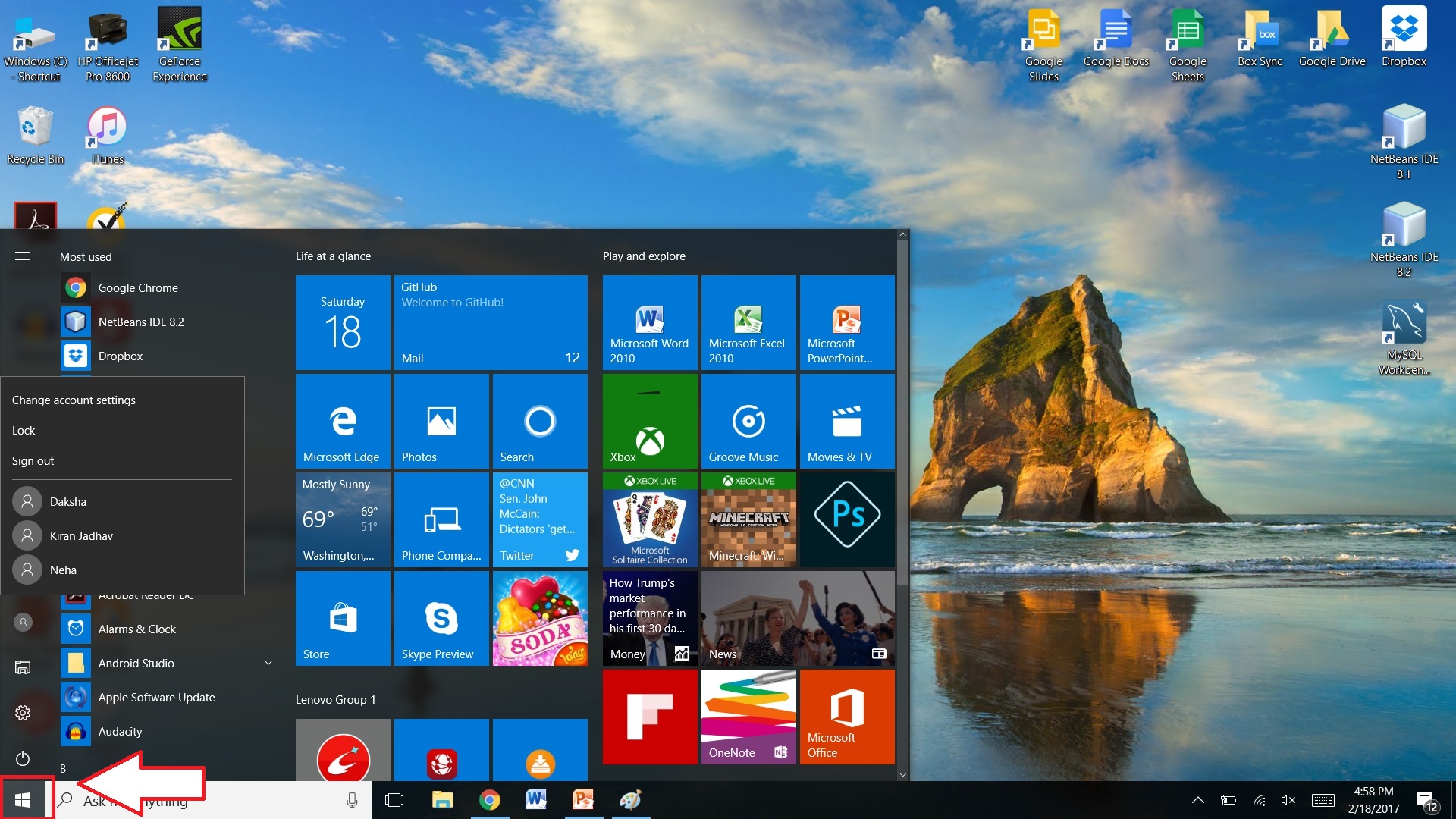 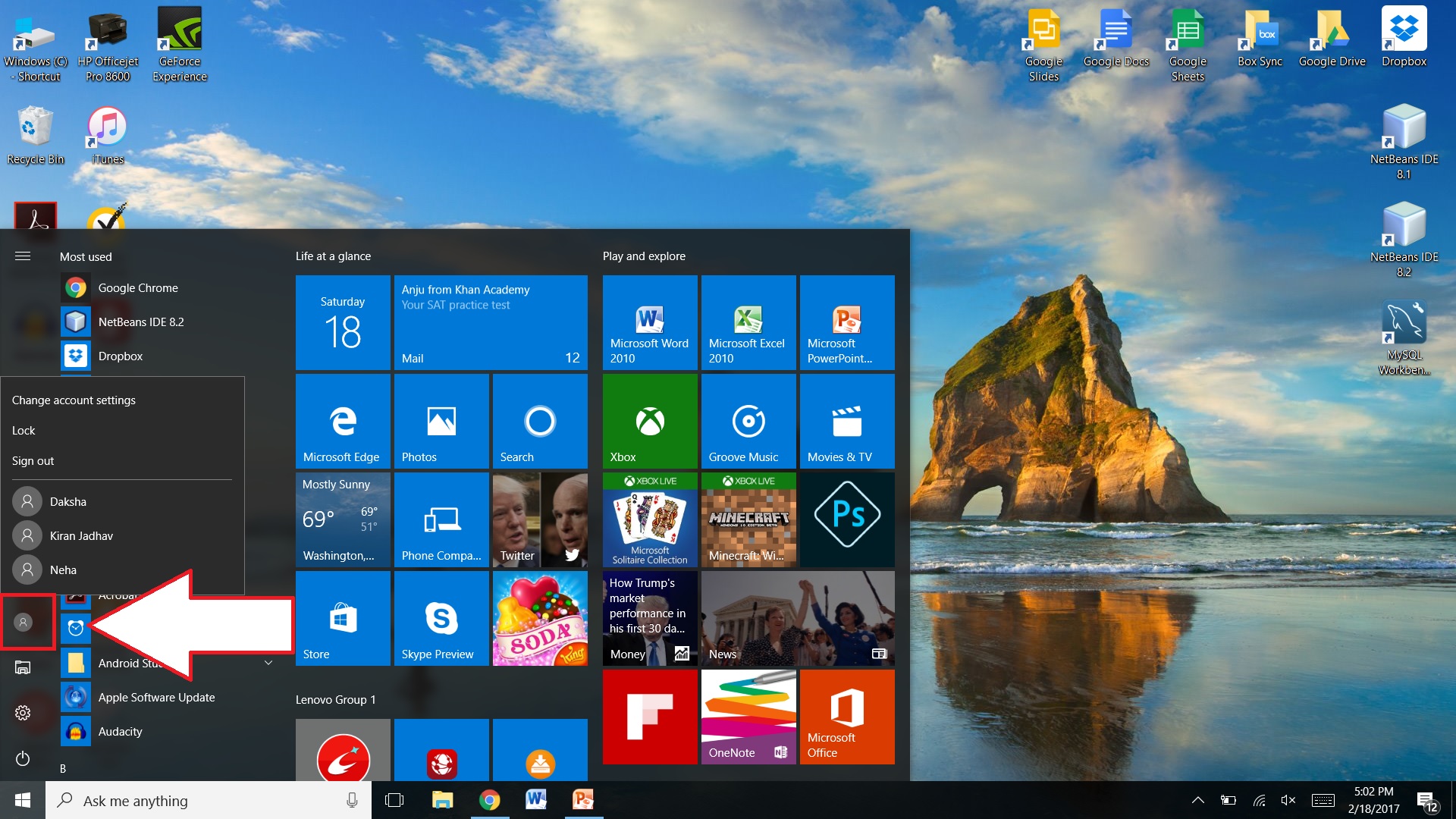 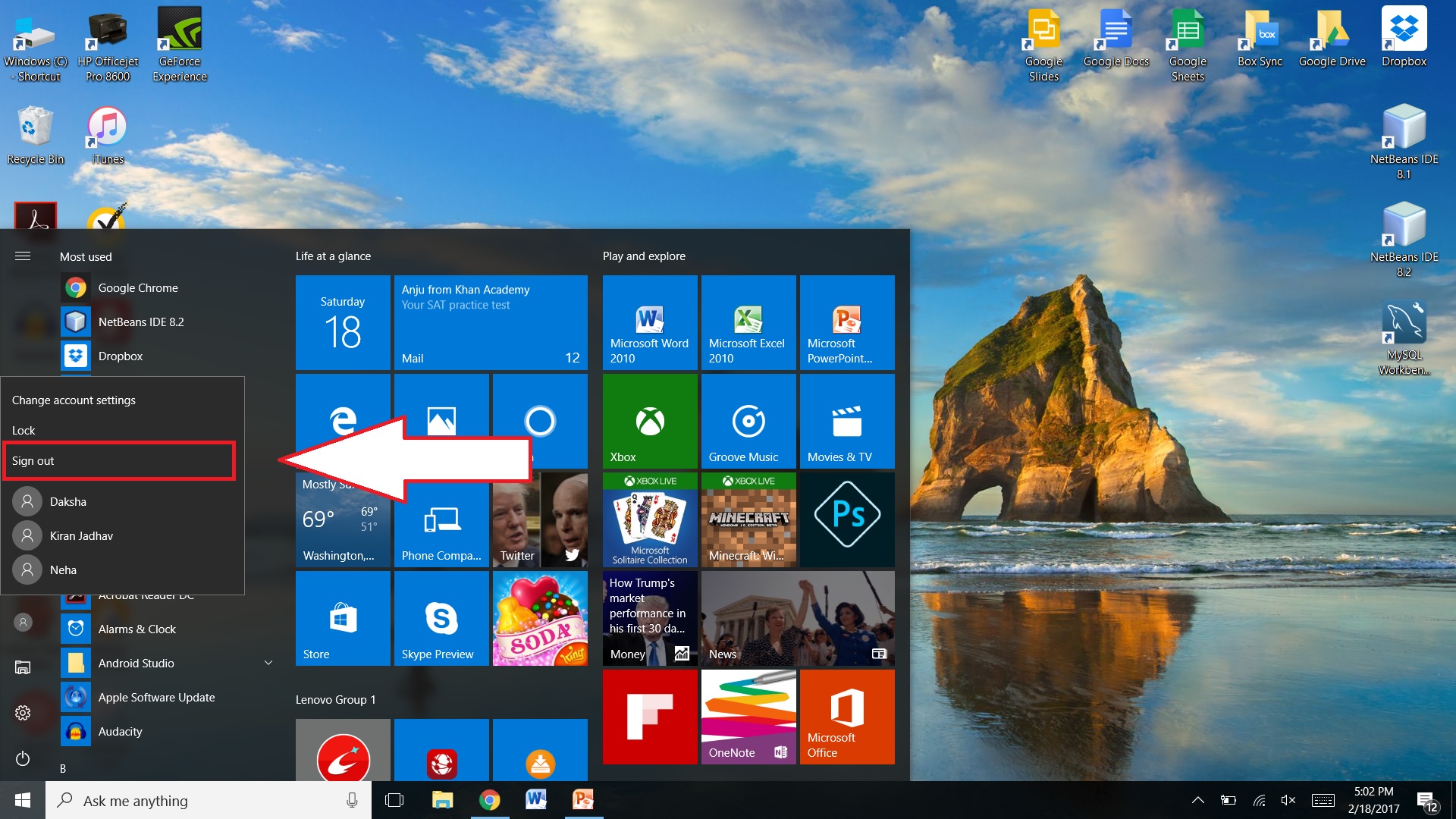